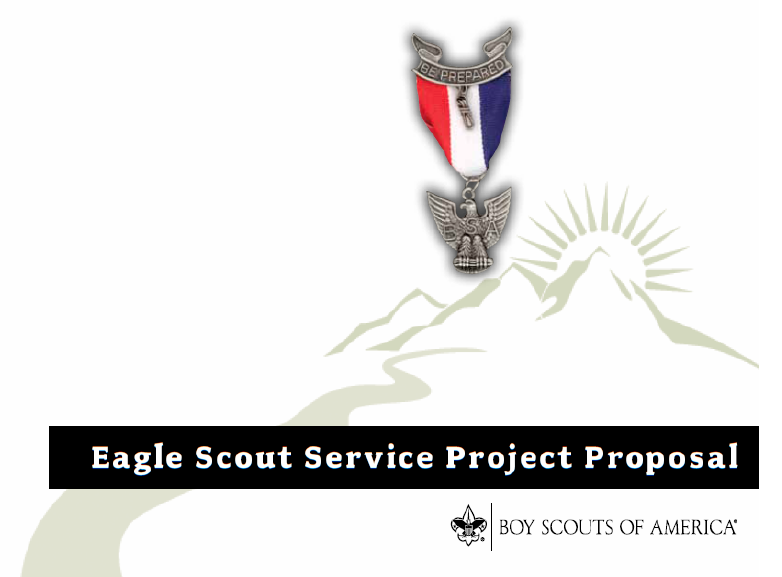 your
name
Topics Covered in this Proposal
Project Description and Benefit
Giving Leadership
Materials
Supplies
Tools
Permits and Permissions
Preliminary Cost Estimate
Funding
Project Phases
Logistics
Safety Issues
Further Planning
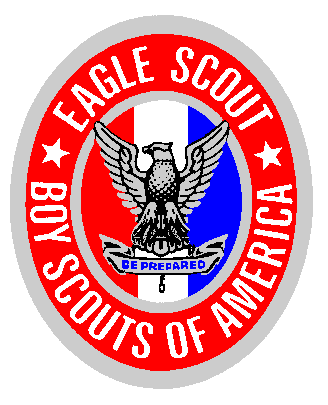 Project Description and Benefit
Beneficiary
Lutheran Church in the Foothills
1700 Foothill Blvd., La Canada Flintridge 91011
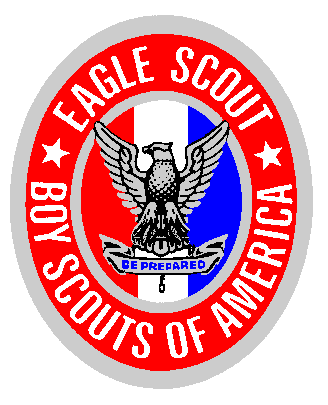 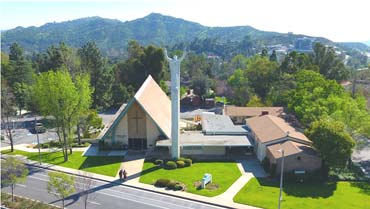 Project Description and Benefit
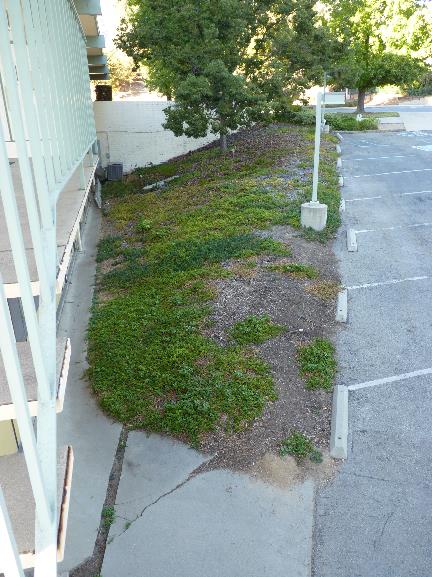 Project Description
Re-landscape a 2,000 sq. ft. slope between the church and parking lot
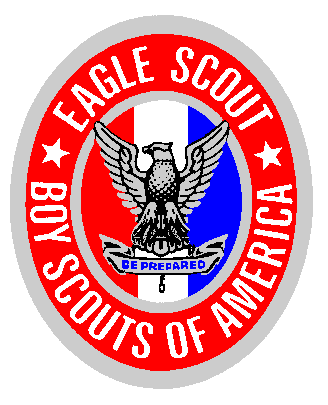 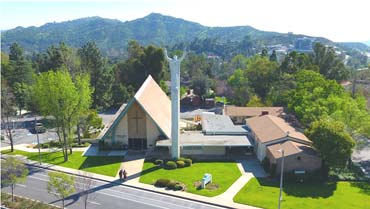 Project Description and Benefit
Current landscape dates from 1950s when church was built
Originally covered with ice plant and had sprinklers
Irrigation has been non-functional for decades
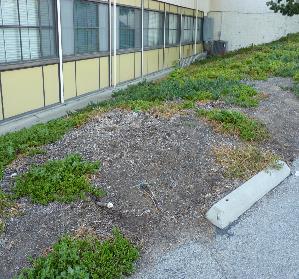 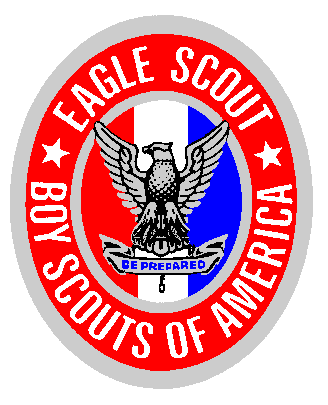 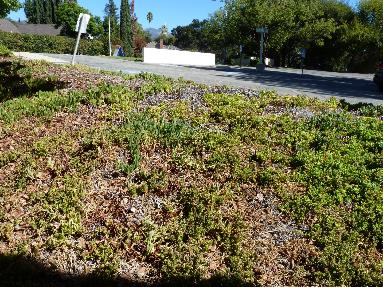 Project Description and Benefit
I will:
Strip the area of vegetation
Dig up old irrigation lines
Install new irrigation lines with sprinkler heads on two new valves
Use the existing red apple plants to replant across the entire area with 3-ft spacing
Finish by covering area with 2” mulch
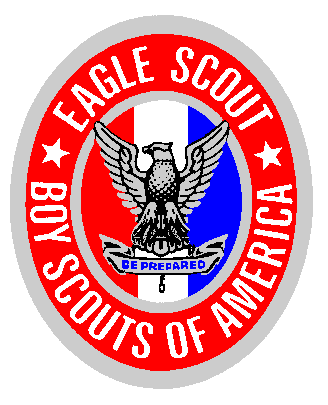 Project Description and Benefit
Red apple is a relative of ice plant that spreads well and is green year-round. It absorbs water through its leaves so prefers light but frequent watering.
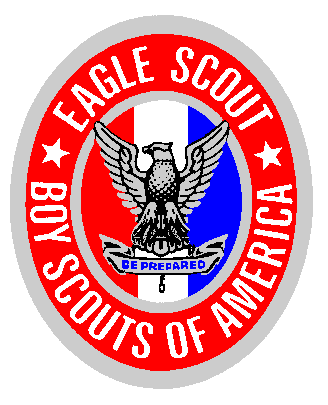 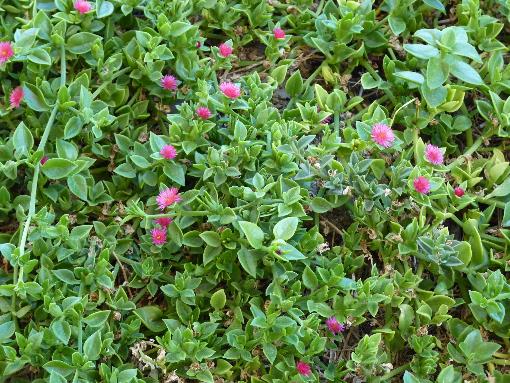 Project Description and Benefit
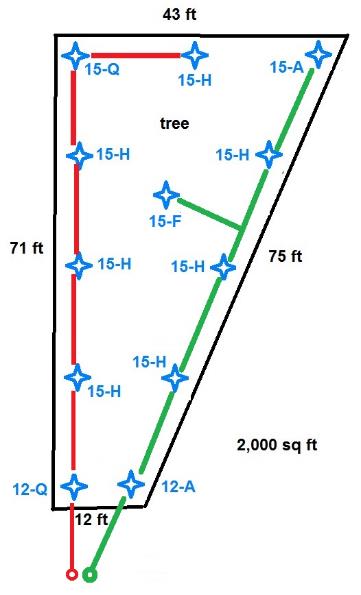 2 Valves
12 Sprinkler Heads
15-ft radius
1 full, 7 half, 1 quarter, 1 adjustable
12-ft radius
1 quarter, 1 adjustable
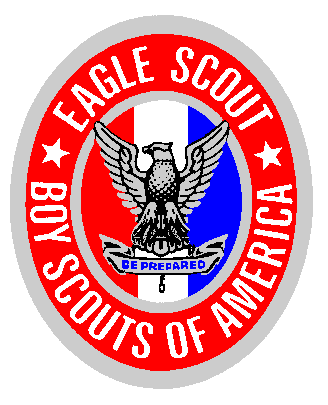 Project Description and Benefit
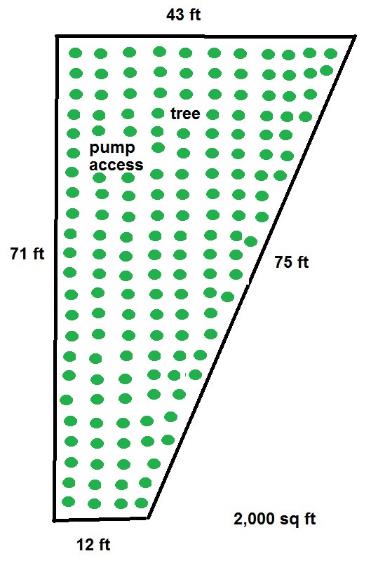 180 red apple plants
will propagate from stem cuttings
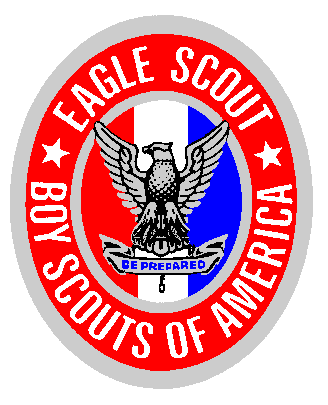 Giving Leadership
2 Work Days
In December to install irrigation
	need 4-6 helpers, ages 15+
	will recruit from church youth group
	exact date depends on when ready to install
In January to plant and mulch
	need 6-10 helpers, ages 11+
	will recruit from troop
	will avoid holiday weekends
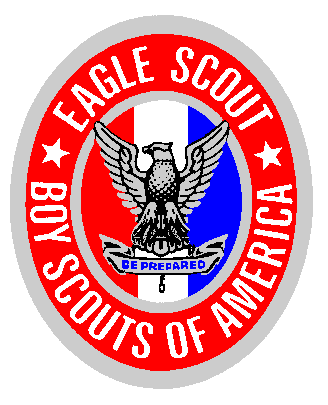 Giving Leadership
Will use the Patrol Method
Divide helpers into teams, each with a team leader
Will use the EDGE Method
Explain, Demonstrate, Guide & Enable the team leaders
Team leaders use EDGE with their teams
I supervise and empower the team leaders
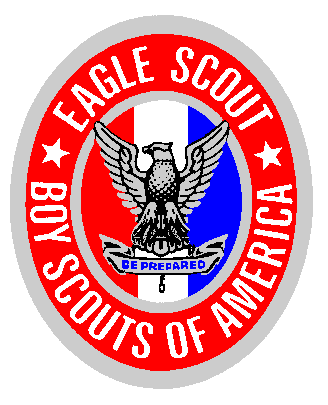 Materials
2 anti-siphon valves 3/4”
220 ft PVC pipe 3/4”
12 tees, risers & sprinkler heads
fittings – couplings, elbows, caps
180 red apple plants
37 cubic yds mulch
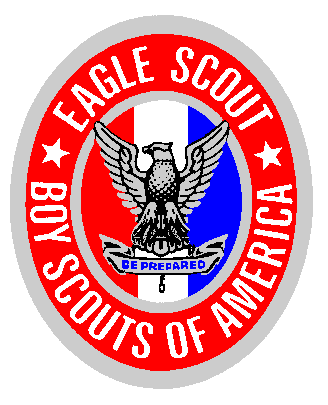 Supplies
PVC pipe cement
thread seal tape
gloves
first aid kit
water
snacks
lunch
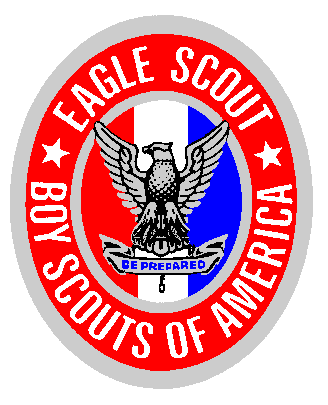 Tools
When clearing and preparing land
shovels
rakes
wheelbarrow
When installing irrigation
measuring tape
PVC pipe cutter
file
When planting and mulching
trowels
buckets
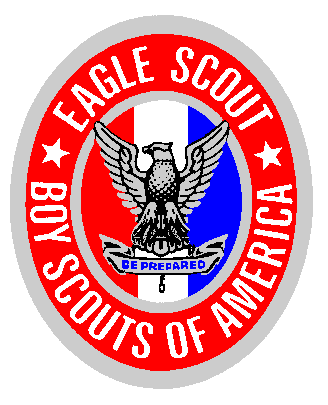 Permits and Permissions
Already have permission of church council
No building permit required by city
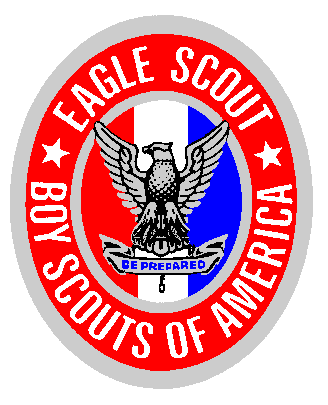 Preliminary Cost Estimate
$50  anti-siphon valves
$50  PVC pipe
$25  tees
$15  risers
$25  sprinkler heads
  $7  fittings
  $0  plants
$75  mulch
  $6  pipe cement
  $2  thread seal tape
  $0  water, snacks & lunch
   $255  total
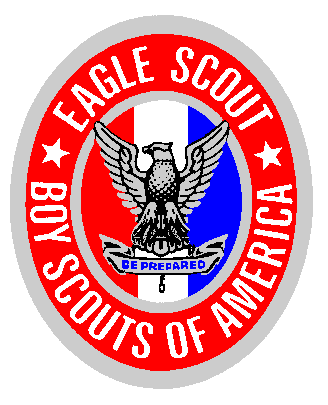 Funding
Have consent from church council to solicit donations from congregation
Getting 15% discount from Landscape Warehouse in Altadena
Fundraiser at Habit Burger if necessary
Personal savings if necessary
Parents if necessary
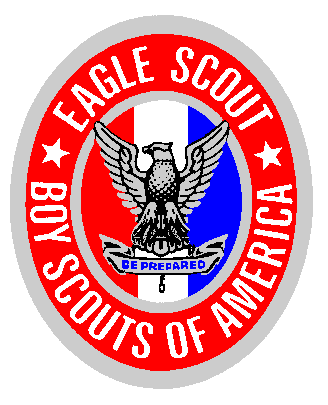 Project Phases
Planning and Approvals	26 hrs
Clear and Prepare Land	25 hrs
Install Irrigation	23 hrs
Plant and Mulch	20 hrs
Project Completion	7 hrs
                                                      Total	101 hrs
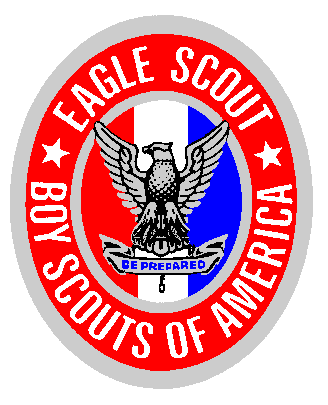 Project Phases
1. Planning and Approvals	
Investigate feasibility	3 hrs
Estimate costs	3 hrs
Prepare proposal	10 hrs
Obtain approvals	3 hrs
Request donations	1 hr
Finalize plans	4 hrs
Buy materials & supplies	2 hrs
                                                        Total	26 hrs
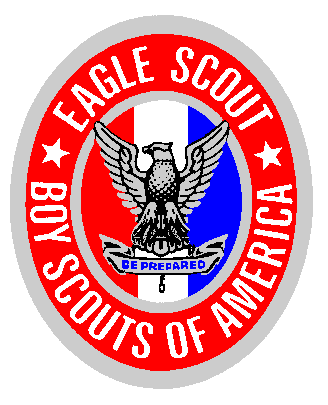 Project Phases
2. Clear and Prepare Land	
Collect red apple plants	3 hrs
Remove vegetation	10 hrs
Grade	2 hrs
Dig trenches	10 hrs
                                                   Total	25 hrs
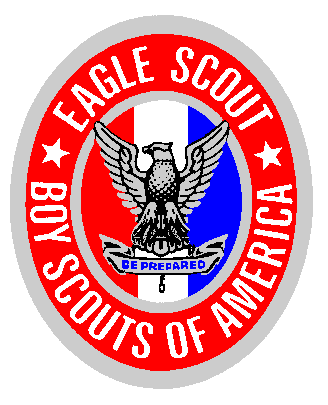 Project Phases
3. Install Irrigation	
Connect valves to water line	2 hrs
Connect valves to controller	2 hrs
Lay & cement PVC	14 hrs
Screw on risers & sprinkler heads	2 hrs
Bury PVC	2 hrs
Test & adjust sprinklers	1 hr
                                                   Total	23 hrs
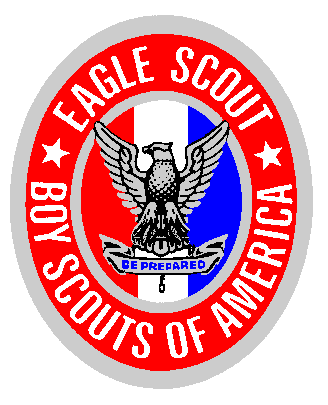 Project Phases
4. Plant and Mulch	
Dig holes & plant red apple plants	14 hrs
Put mulch between plants	6 hrs
                                                    Total	20 hrs
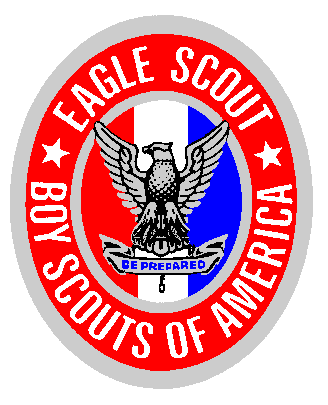 Project Phases
5. Project Completion	
Get project completion approved	1 hr
Prepare final report	6 hrs
                                                    Total	7 hrs
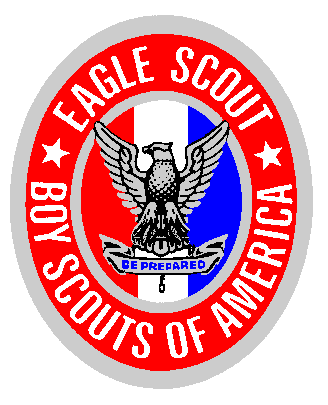 Logistics
Since project is in LCF, no transportation to site will be provided to helpers
Church has bathrooms and dumpster
Materials will be transported by parents’ car
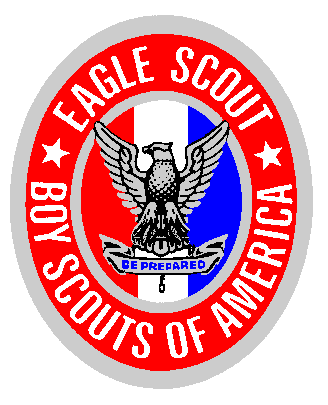 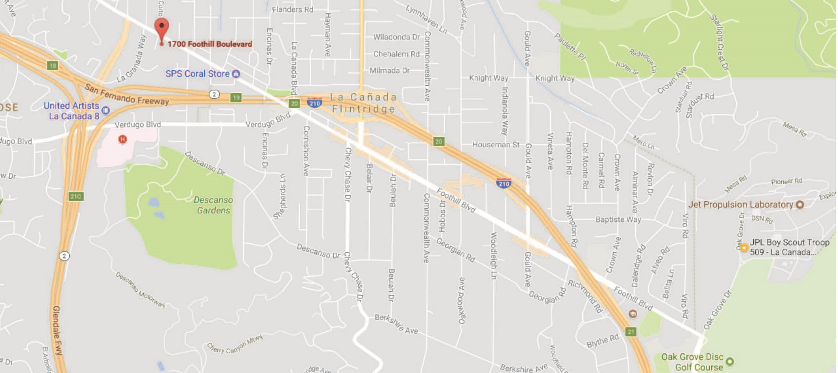 Safety
Will Follow Guide to Safe Scouting
Chapter V. Medical Information and First Aid
Appendix. Service Project Planning Guidelines
	Hazard Analysis and Recognition
List possible hazards
Consider the weather
Monitor tool usage
Prepare for emergencies 
Appendix. Age Guidelines for Tool Use and Work at Elevations or Excavations
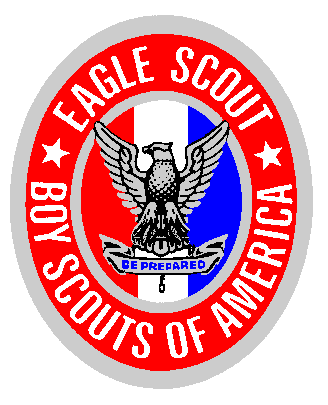 Safety
Sweet Sixteen of BSA Safety
Qualified Supervision
Physical Fitness
Buddy System
Safe Area or Course
Equipment Selection and Maintenance
Personal Safety Equipment
Safety Procedures and Policies
Skill Level Limits
Weather Check
Planning
Communications
Plans and Notices
First-aid Resources
Applicable Laws
CPR Resource
Discipline
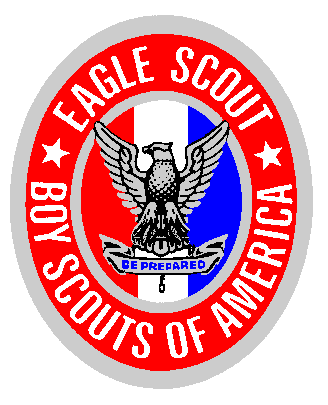 Safety
A First Aid Kit will be on-site at all times
Sunscreen & water will always be available
Closed shoes required, but shorts okay
No heavy objects are expected, but if any, will be limited to adults and older scouts
No power tools are expected, but if any, will be limited to adults
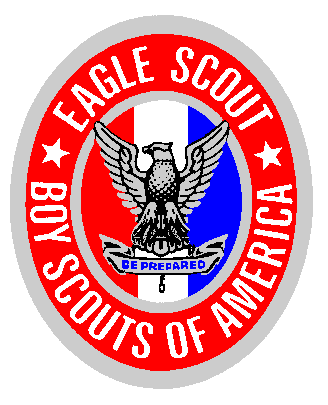 Safety
Nearest Emergency Room
0.6 mile from church
USC Verdugo Hills Hospital
1812 Verdugo Blvd.
Glendale, CA 91208

(also, fire station 19 is across Foothill from the church)
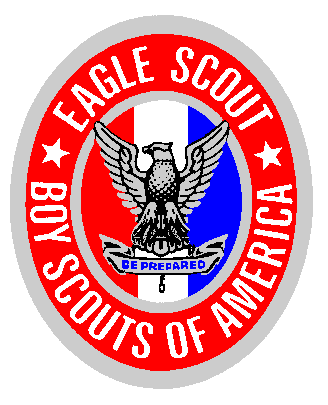 Further Planning
Need to do more planning for propagating red apple plants
Will contact some bulk suppliers to see if they could donate the 37 cubic yds of mulch I need
Create recruitment flyer
Prepare time sheets
Make snack and lunch arrangements
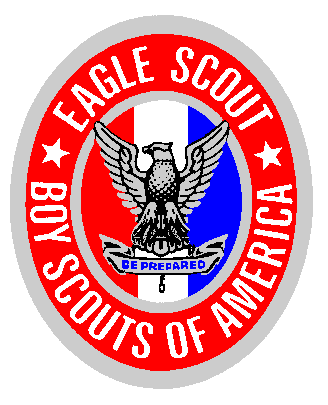 Questions / Comments ?
Thank You for Your
Time and Attention
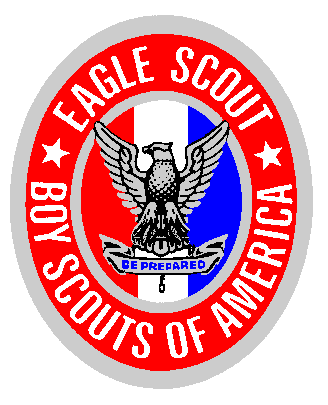 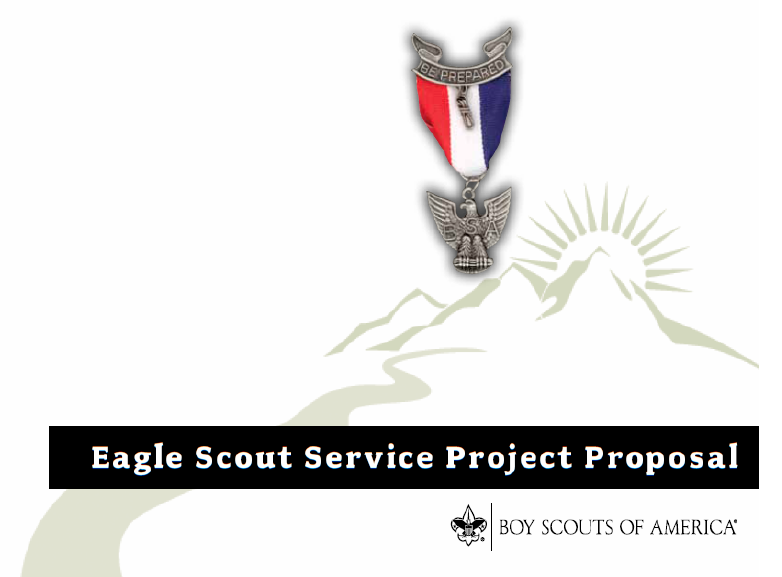 your name